FUNCTIONAL GRAMMAR– chapter twoTHE SKELETON OF THE MESSAGE
lecturer: Phạm hồng anh
CHAPTER two OUTLINE
Syntactic elements and structures of the clause
Subject and Predicator
Direct, Indirect, and Prepositional Objects
Subject and Object Complements
Adjuncts
SYNTACTIC ELEMENTS AND STRUCTURES OF THE CLAUSE
Example:
A crash involving four vehicles caused delays on the A14 yesterday.
(Cambridge News, 20 April, 2016)

A clause describes an event/situation/state.
SYNTACTIC ELEMENTS AND STRUCTURES OF THE CLAUSE
Subject and Predicator
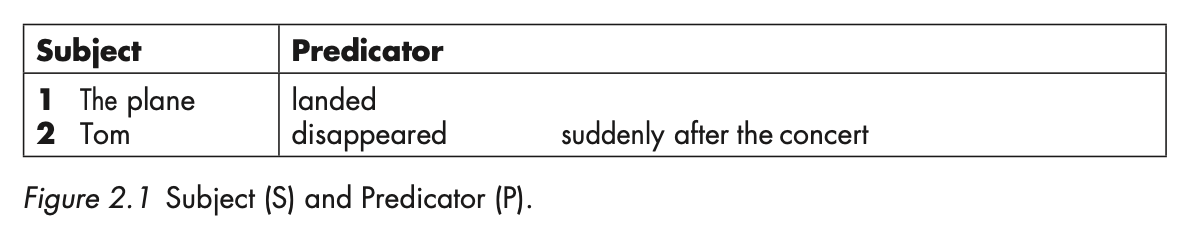 Object and Complement
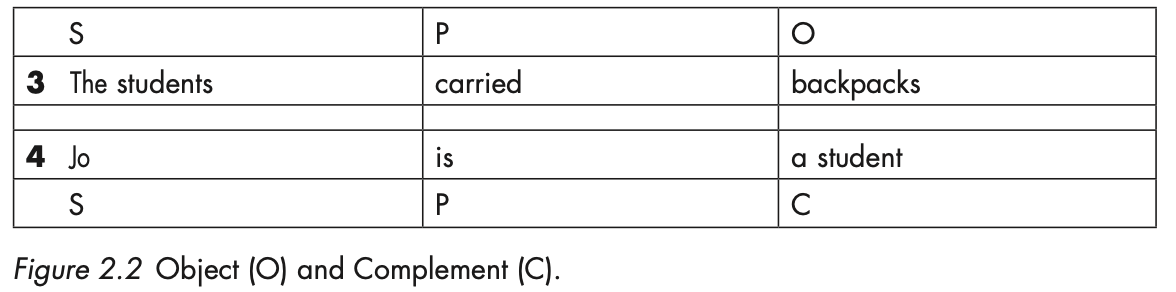 BASIC SYNTACTIC STRUCTURES OF THE CLAUSE
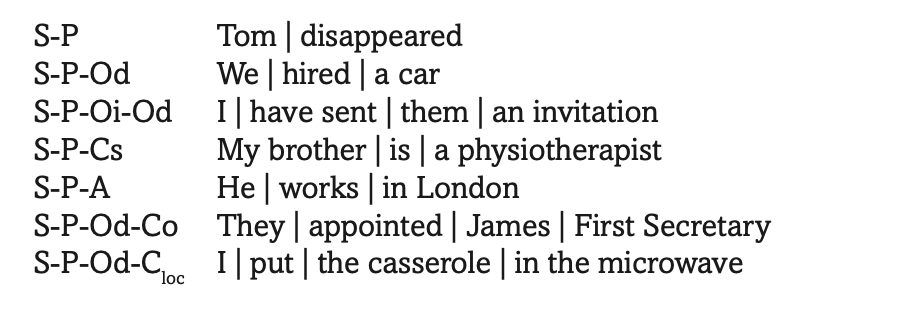 SUBJECT AND PREDICATOR
The Subject (S)
Semantic and cognitive features
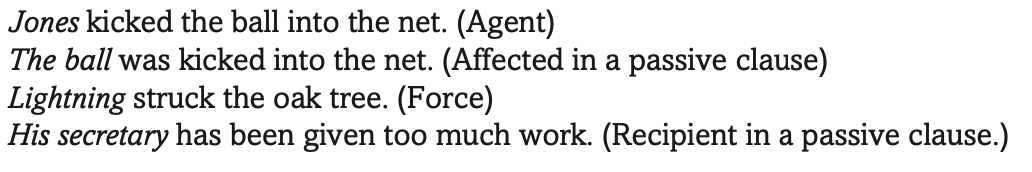 SUBJECT AND PREDICATOR
The Subject (S)
Realisations of the Subject:
Nominal groups, e.g. That man is crazy; The handicapped are given special facilities in public areas.
Finite and Non-finite clauses, e.g. That we’ve gotten to this point is astonishing to me; To take such a risk is rather foolish.
Anticipatory It + end-placed subject, e.g. It was impossible for everyone to escape.
Dummy It, e.g. It’s nearly three o’clock; It’s raining.
Unstressed There, e.g. There was only one letter delivered today.
SUBJECT AND PREDICATOR
The Predicator (P)
Semantically, the predicator encodes the following main types of ‘processes’:
Material processes of ‘doing’ with verbs like make, catch, go; 
Mental processes of ‘experiencing’ with cognitive verbs of perception (see), cognition (know), affectivity, (like) and desideration (hope)
Relational processes of ‘being’ with verbs such as be and belong.
DIRECT, INDIRECT, AND PREPOSITIONAL OBJECTS
The Direct Object (Od): Realisations
Nominal group, e.g We hired a caravan.
Anticipatory it, e.g. I find it strange that she left
Finite clause, e.g. You know (that) I am right.
Non-finite clause, e.g, They enjoy travelling by train.
DIRECT, INDIRECT, AND PREPOSITIONAL OBJECTS
The Indirect Object (Oi): Syntactic and semantic features
Examples: 
0. I am writing him a letter.
I am writing a letter to him.
I am writing a letter for him.
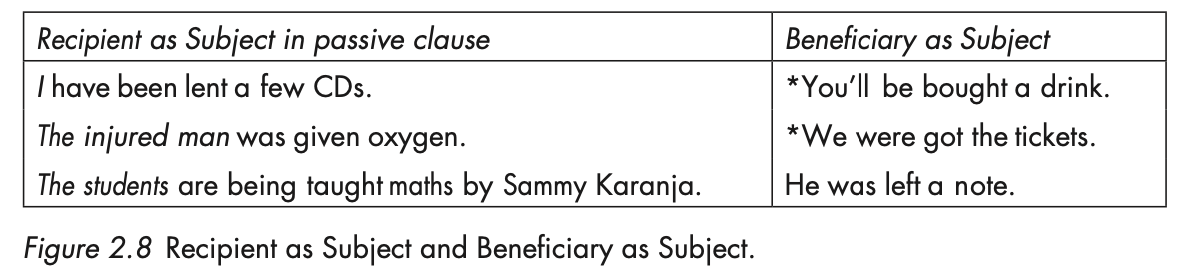 DIRECT, INDIRECT, AND PREPOSITIONAL OBJECTS
The Prepositional Object (PO): Syntactic and semantic features
Examples: 
I looked after their cat.
You can rely on Jane in an emergency.

Stranding the preposition:
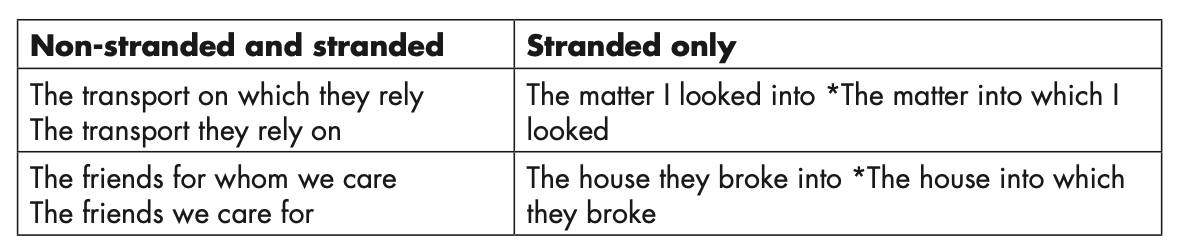 SUBJECT AND OBJECT COMPLEMENTS
The Complement of the Subject (Cs):
Attributive Complements (S-P-Cs); E.g She was ambitious.
Identifying Complements (S-P-Cs); E.g. Her name was Betina.

The Complement of the Object (Co):
You (S) are making (P) me (Od) angry (Co)
Dye your hair blue (AdjG)/whatever colour you like (finite nominal clause)
ADJUNCTS
Circumstantial Adjuncts: information concerning time, place, manner, means, etc.
Stance Adjuncts: information concerning the speaker’s attitude on the content of the clause
Connective Adjuncts: are not elements but connectors of the clause structure